Trenger vi å forbedre den norske narkotikapolitikken – og hvilken vei bør vi gå?
FMR Fagdag 14. november 2014
Mina Gerhardsen, generalsekretær
Any discussion on the issue should be guided by science and evidence, not ideology and wishful thinking. The Obama Administration continues to oppose legalization of marijuana and other illegal drugs […]
[Speaker Notes: Hvor mange i norge bruker alkohol versus cannabis?]
Mengden alkohol øker med mengden cannabis
Alkoholmengde i snitt for de som ikke har brukt cannabis: 3 liter

Alkoholmengde i snitt for de som har prøvd cannabis: 5 liter

Alkoholmengde i snitt for de som har prøvd cannabis mer enn tjue ganger: 13 liter
[Speaker Notes: De som bruker cannabis drikker mer enn andre.]
Fordeling, straffereaksjoner på alle typer narkotikaforbrytelser i 2010
[Speaker Notes: Kilde: Hauge (2013)

Obs! den 13%en gjelder da altså kun ubetinget fengsel.]
Hensikten med forbudet
Begrenser tilgang
Dette er en av de viktigste faktorene for bruk av rusmidler
Vi vet at dette virkemiddelet fungerer

Begrenser sosial aksept
Forbudet påvirker holdninger
Familie og venners holdninger påvirker bruk

Gir et mandat for å reagere og iverksette tiltak
Tidlig intervensjon er viktig
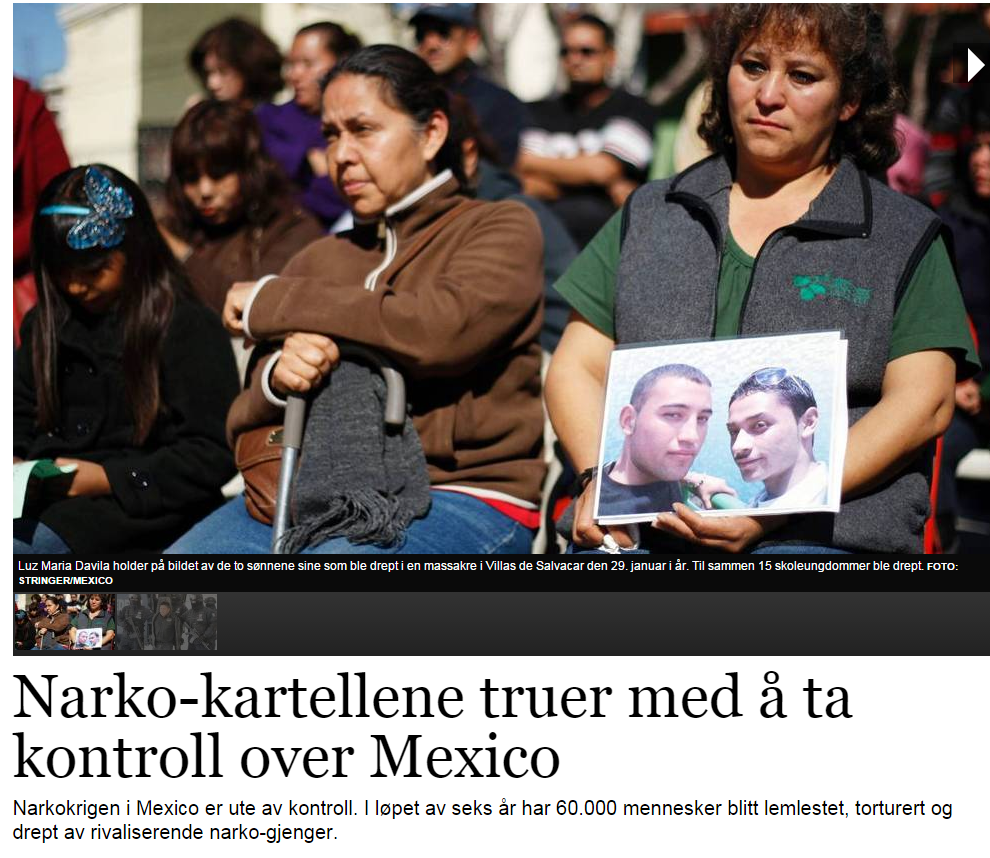 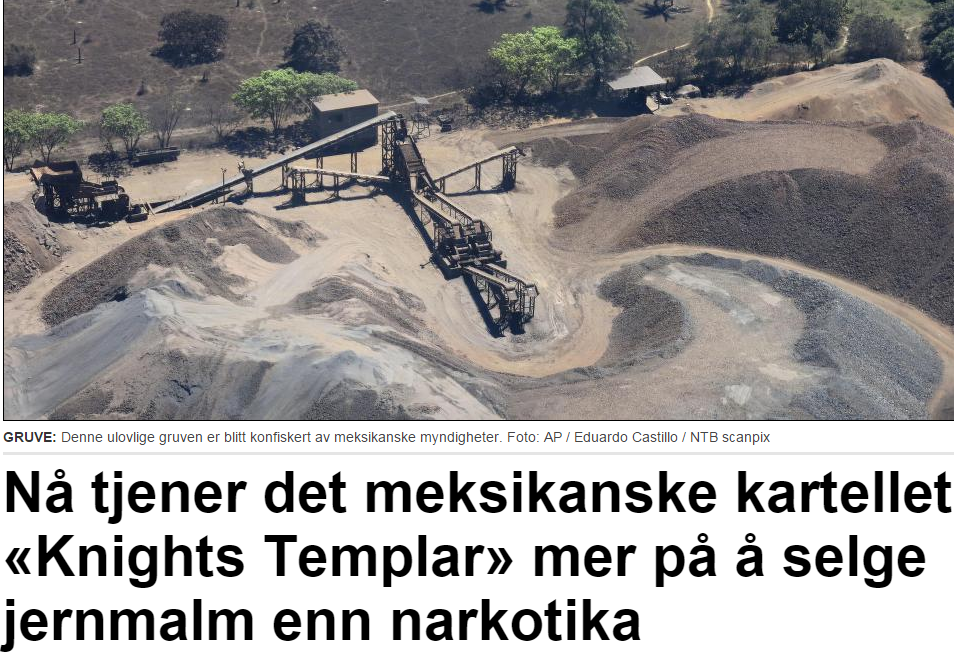 [Speaker Notes: Norsk ungdom drikker langt mer enn verdensgjennomsnittet per drikkesituasjon, men er ligger under verdensgjennomsnittet når det gjelder antall som har prøvd cannabis og andre narkotiske stoffer (ESPAD 2011) 


Mens nær 90 prosent av den voksne befolkningen drikker alkohol …]
Brukt cannabis siste 30 dager
[Speaker Notes: Brukt cannabis siste 30 dager. ESPAD (2011) Ungdom.]
Brukt andre illegale stoffer enn cannabis siste 30 dager
[Speaker Notes: ESPAD 2011]
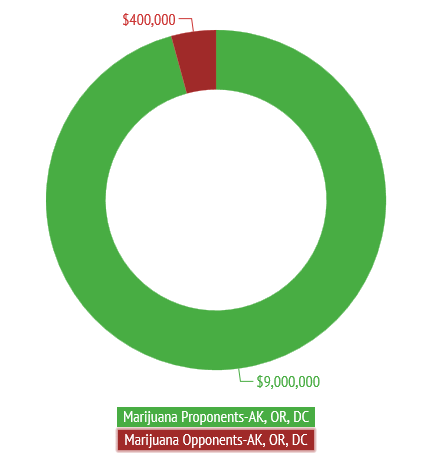 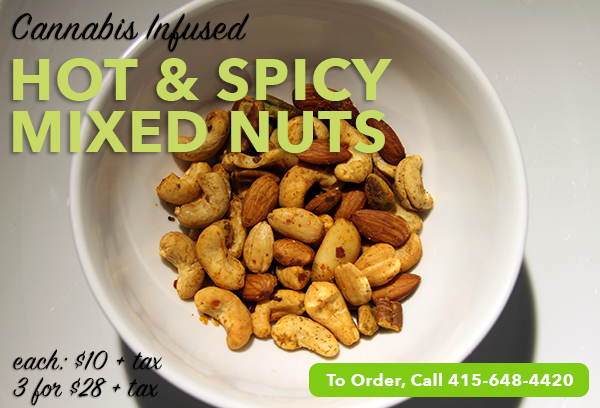 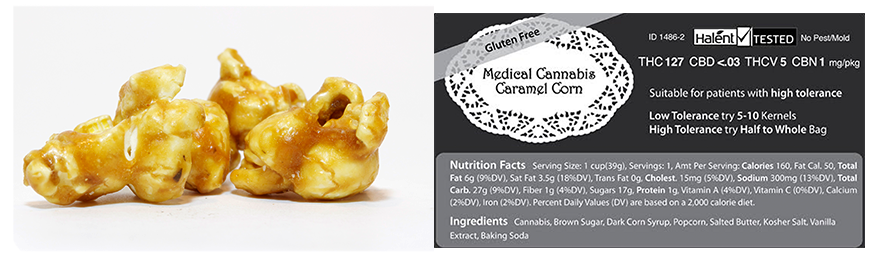 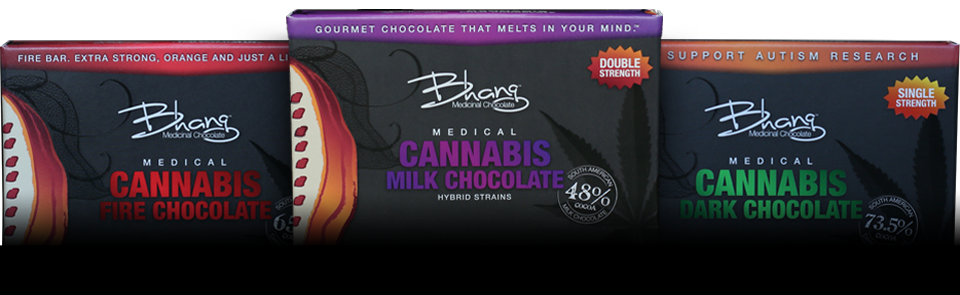 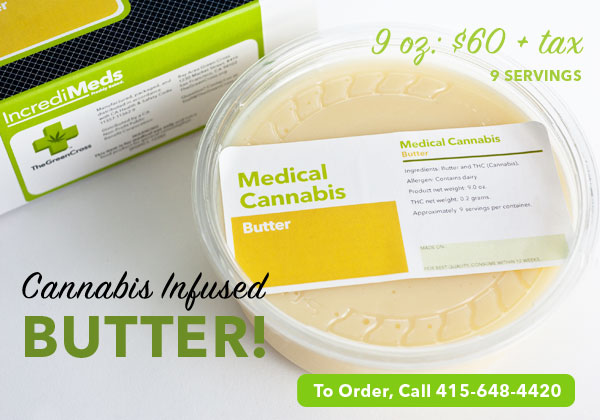 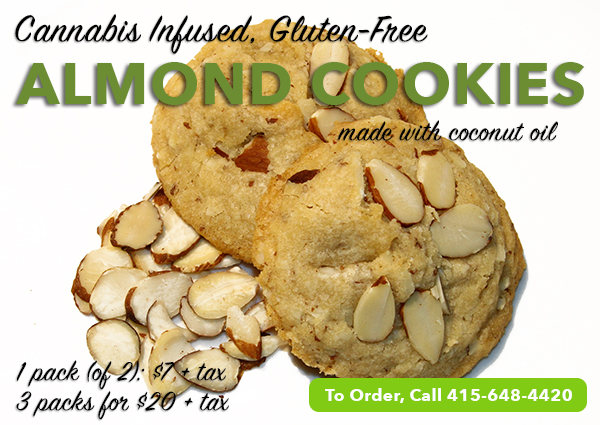 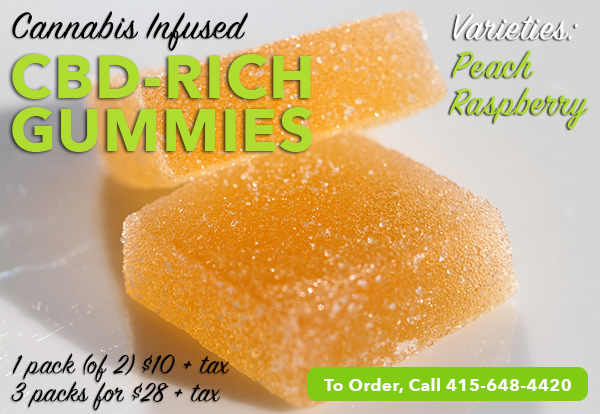 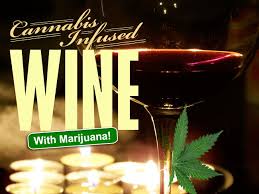 Hva må til?
Økt kunnskap

Forebygging

Mer bruk av alternative reaksjoner
Økt kunnskap, mindre bruk
Hva må til?
Økt kunnskap

Forebygging

Mer bruk av alternative reaksjoner